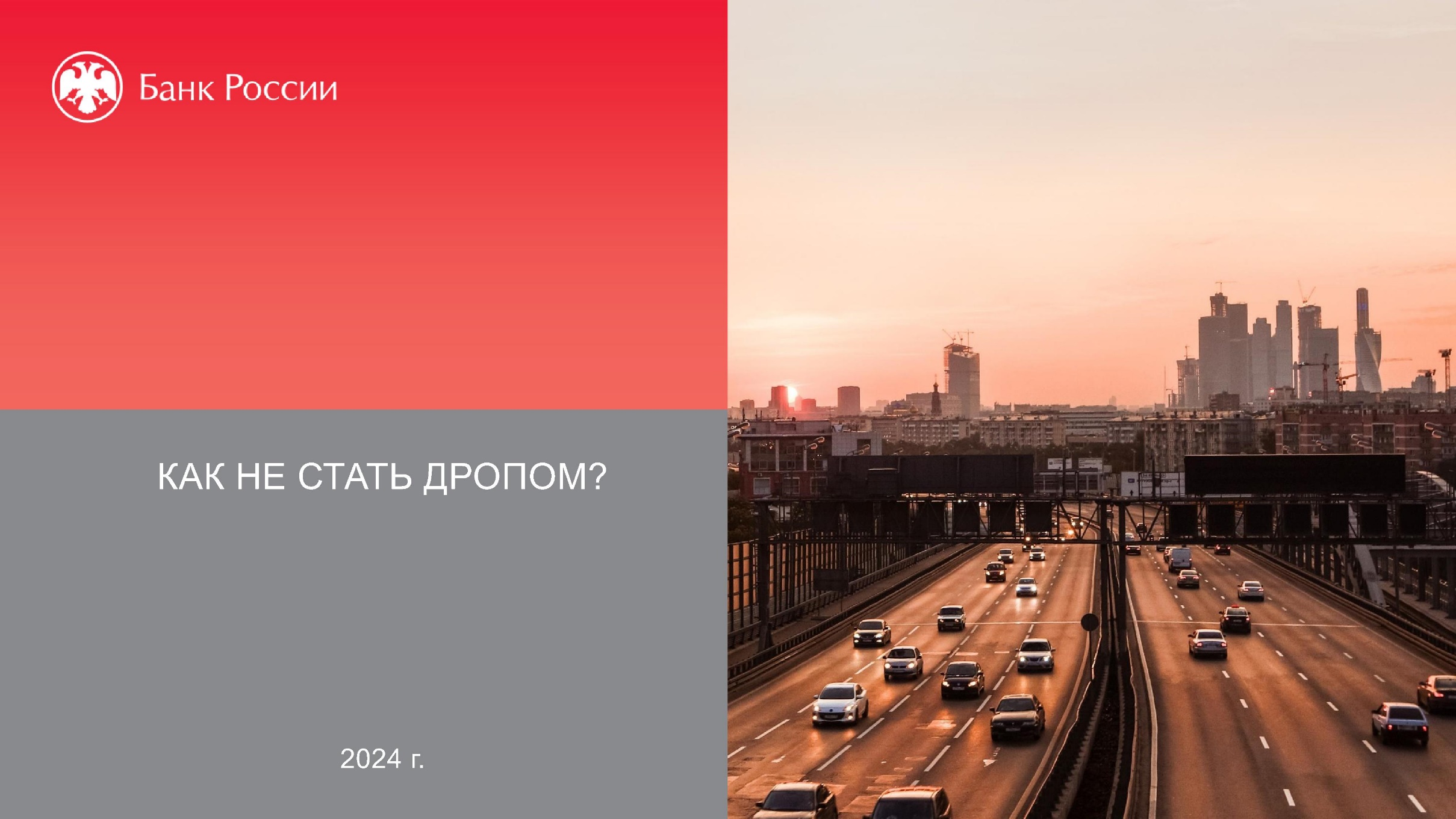 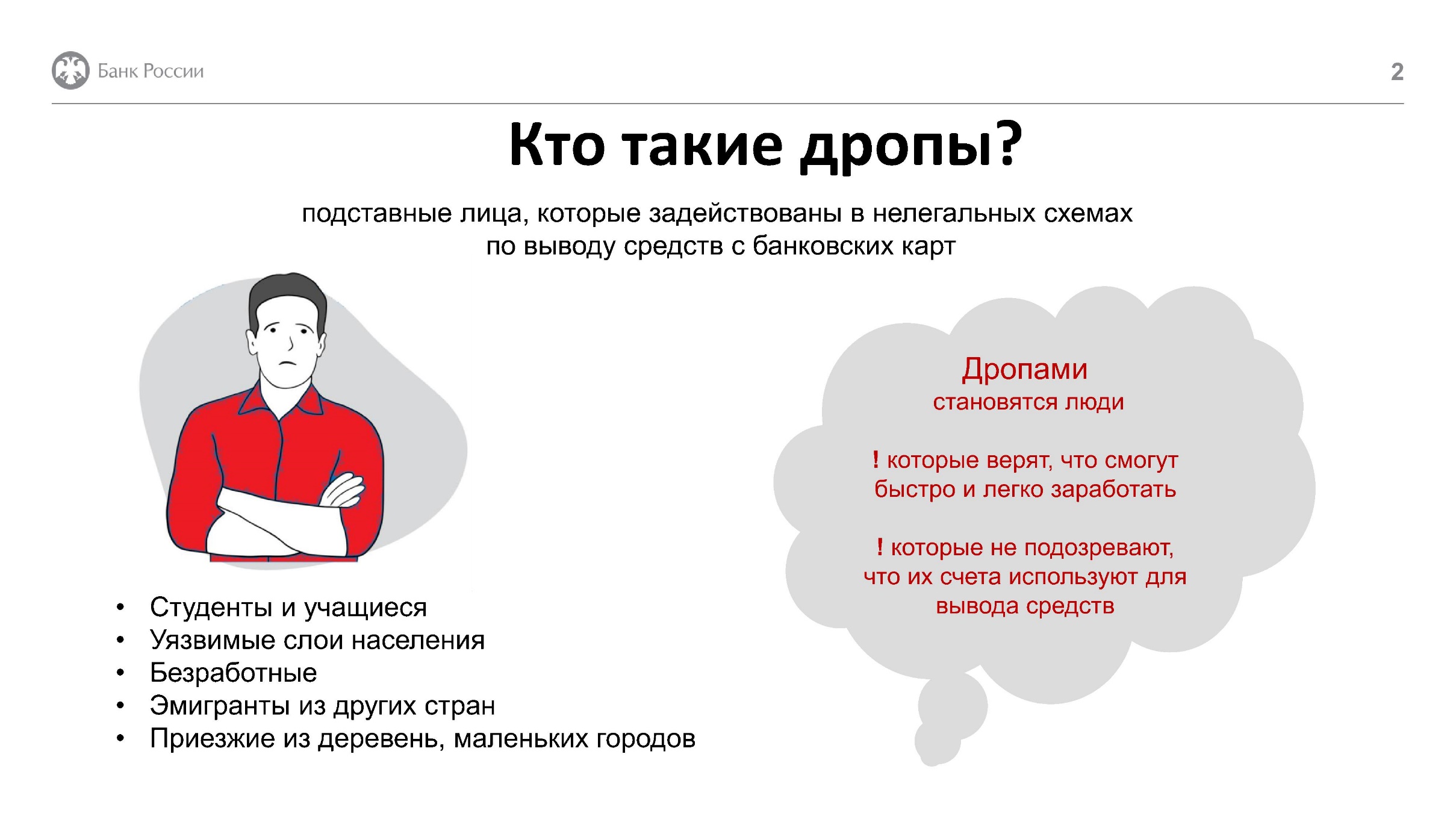 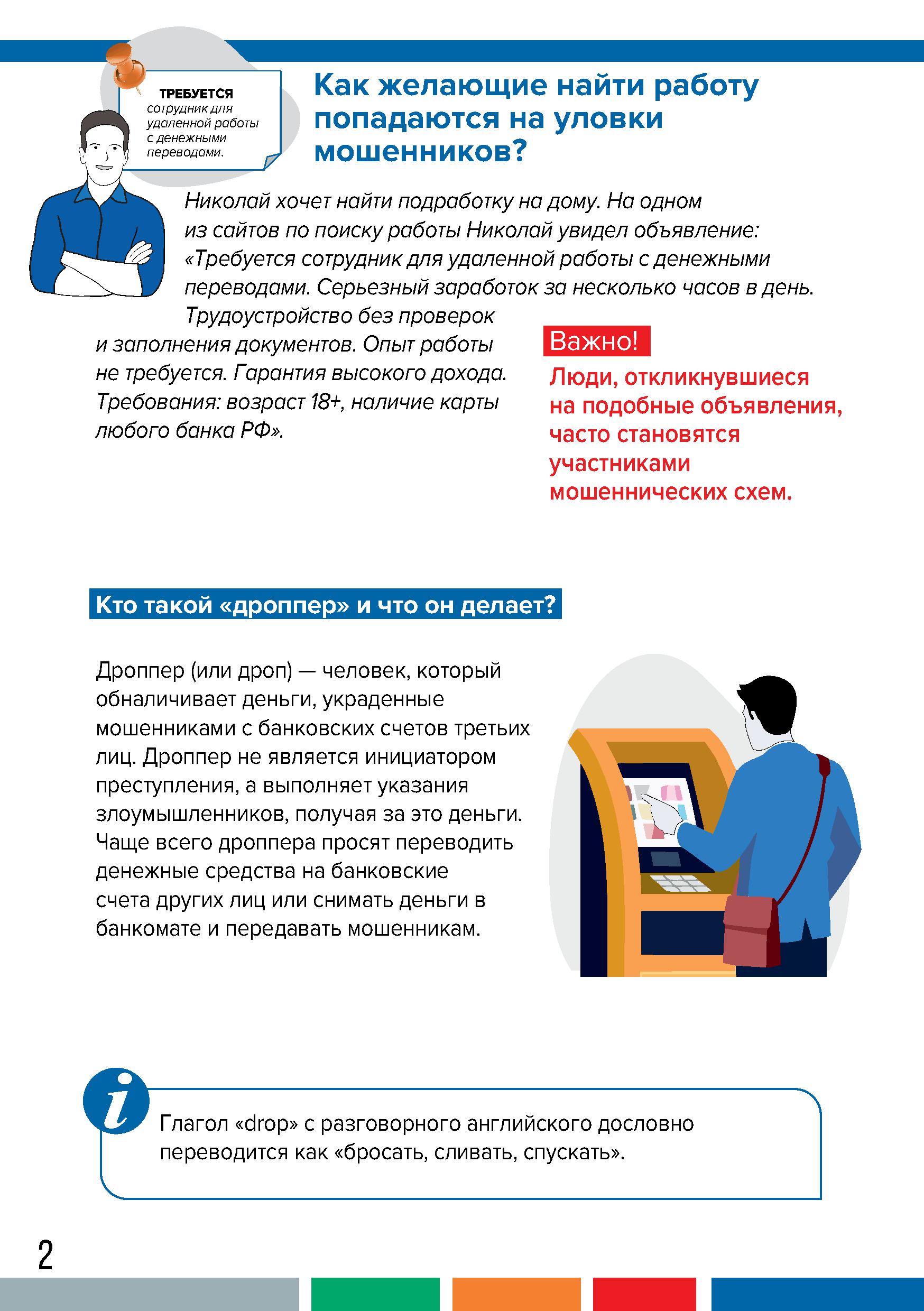 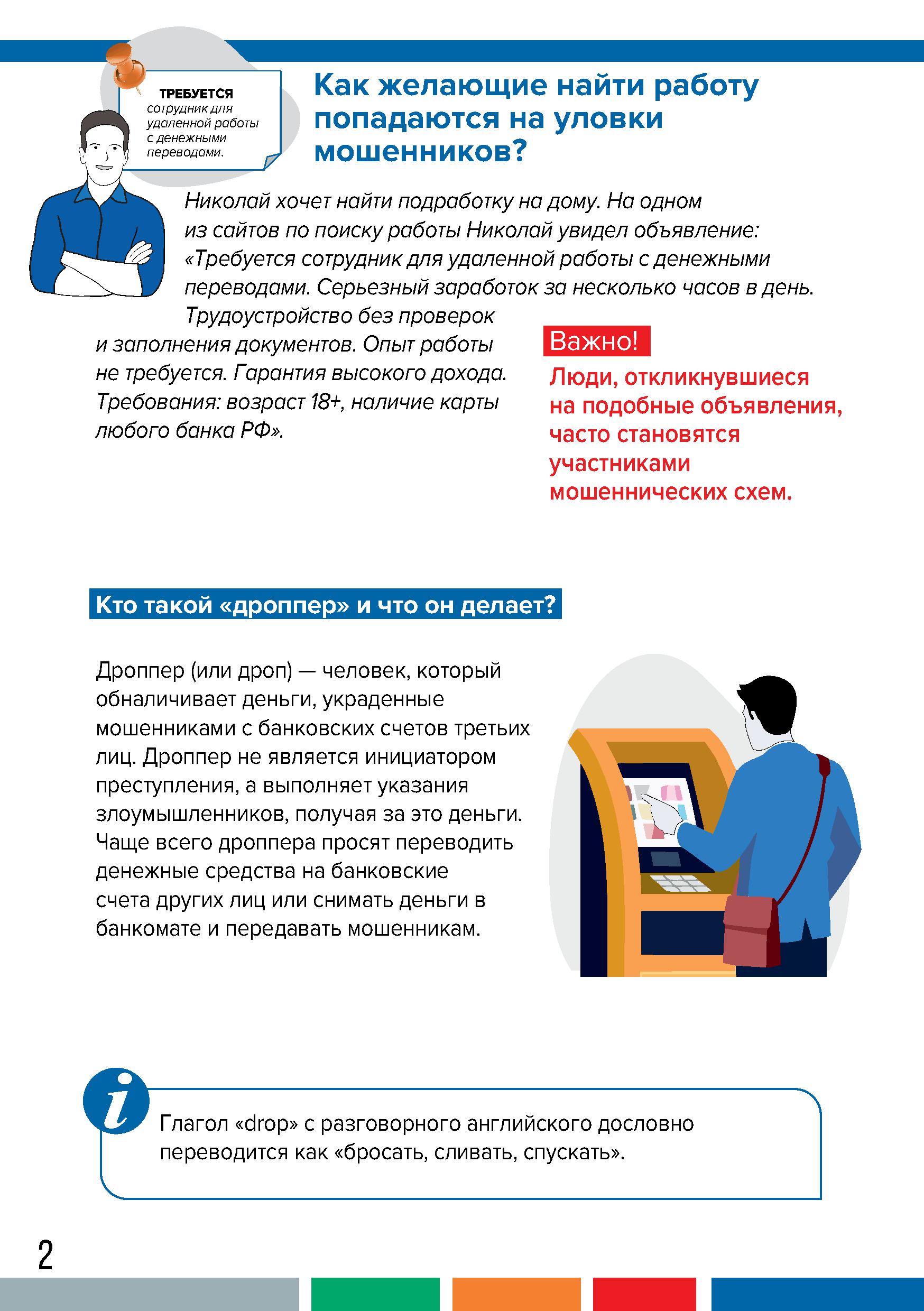 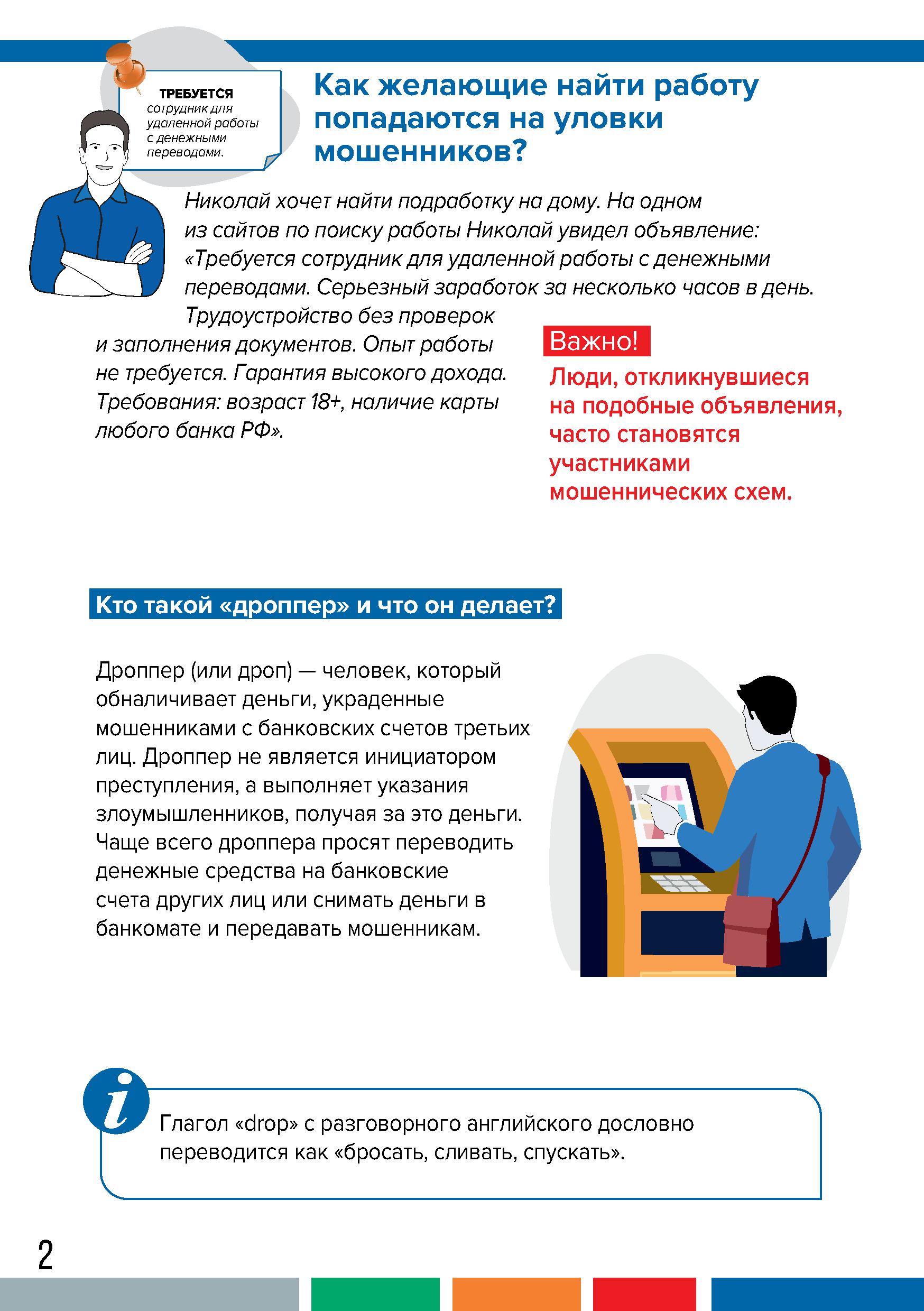 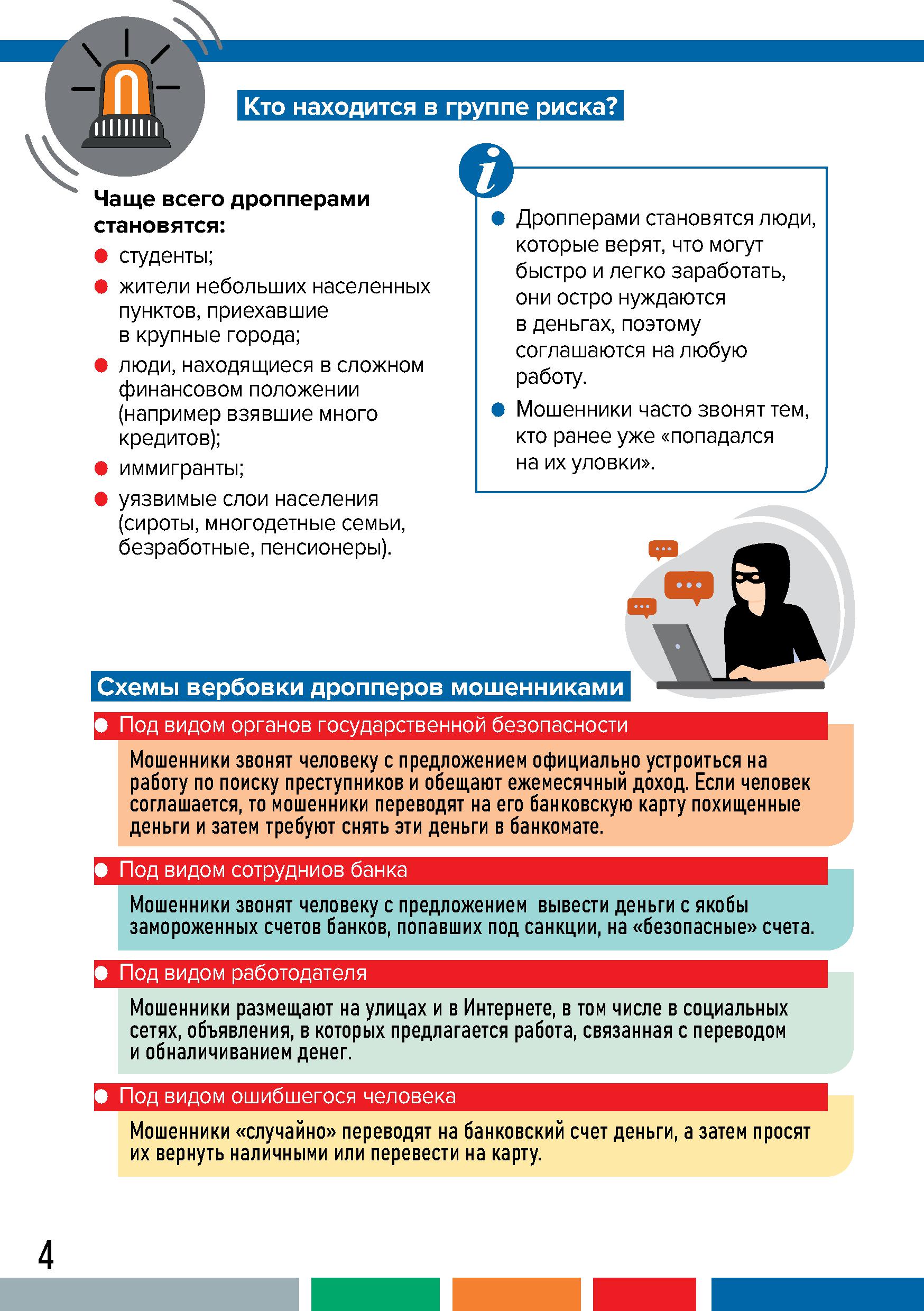 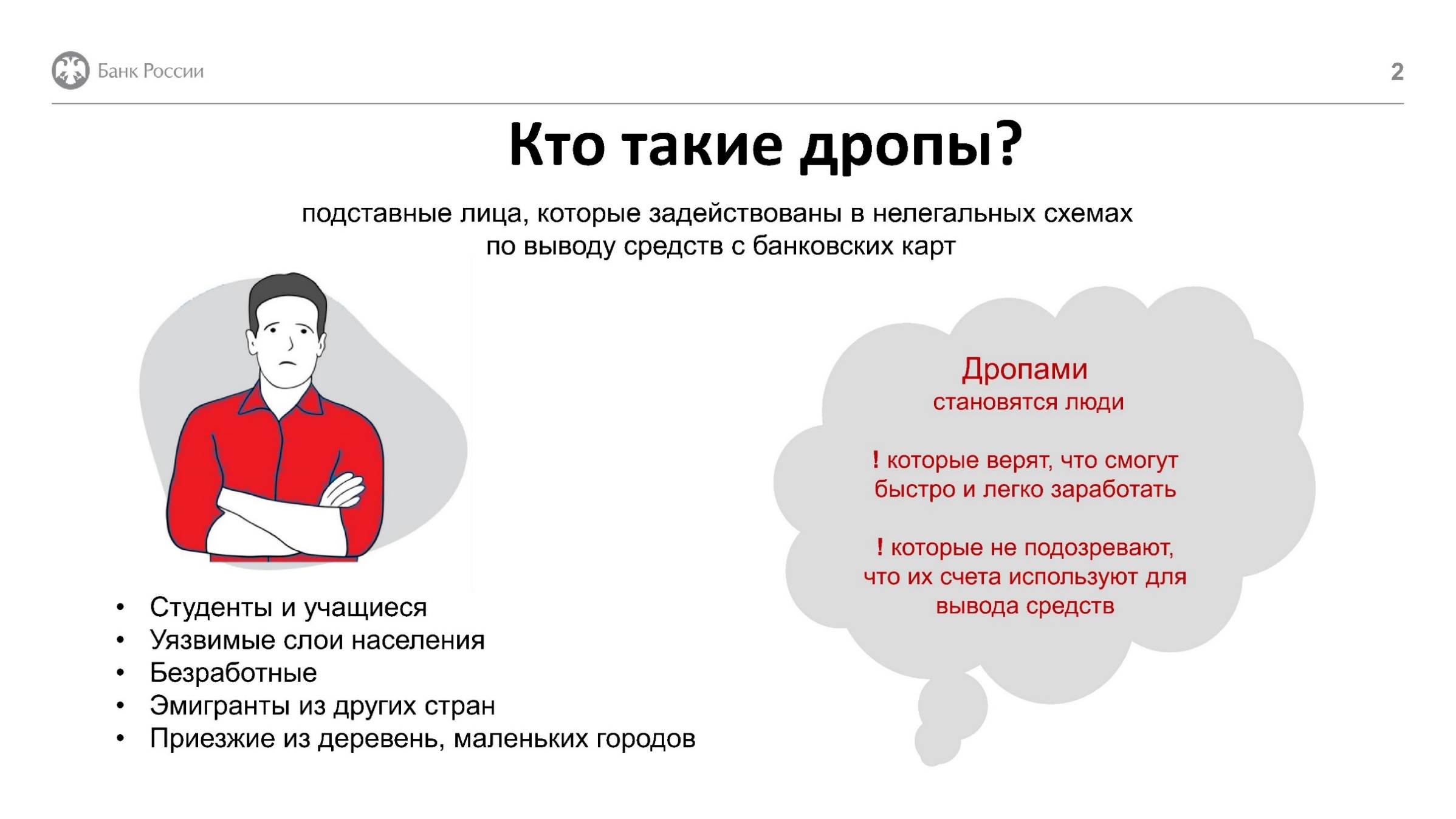 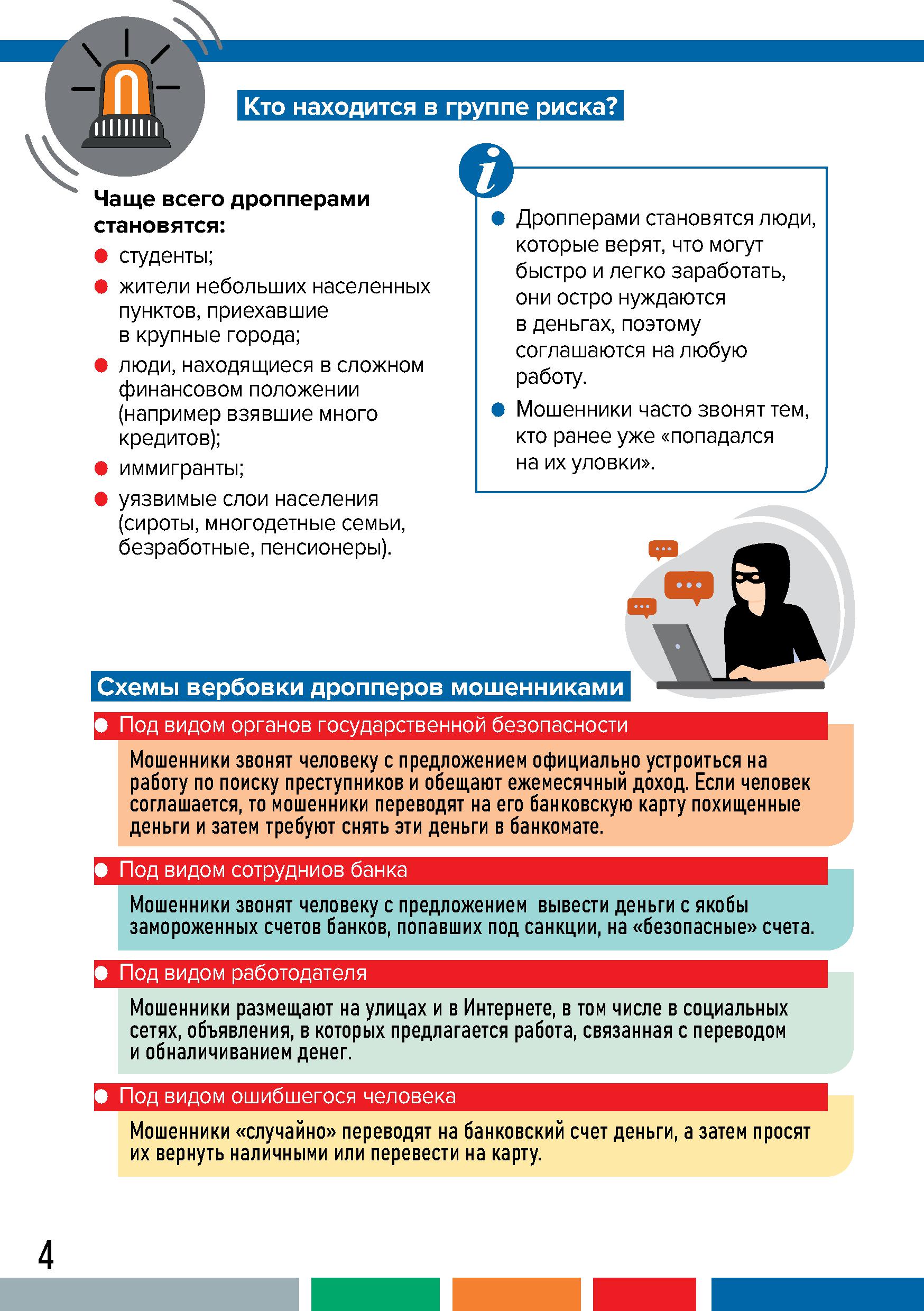 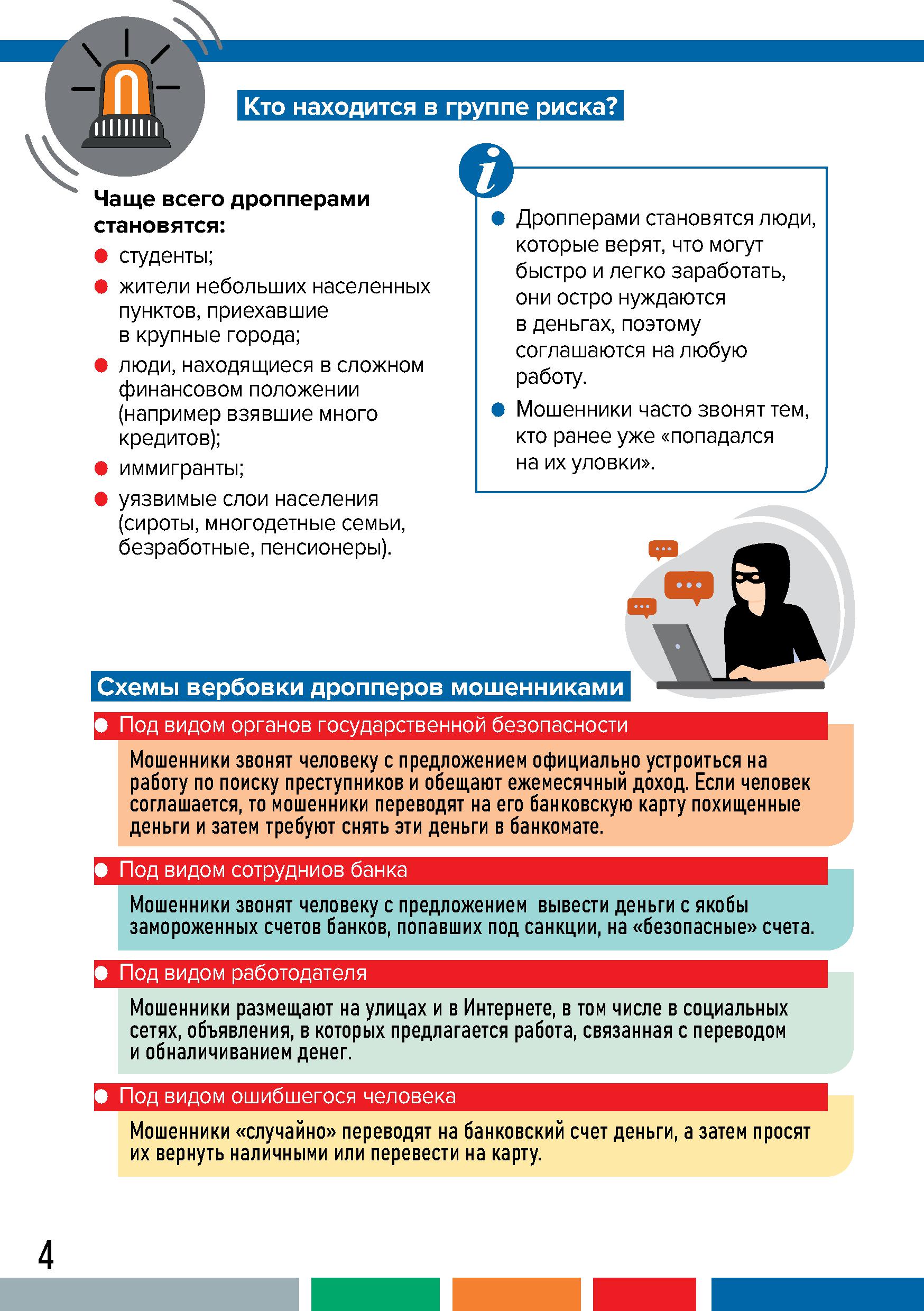 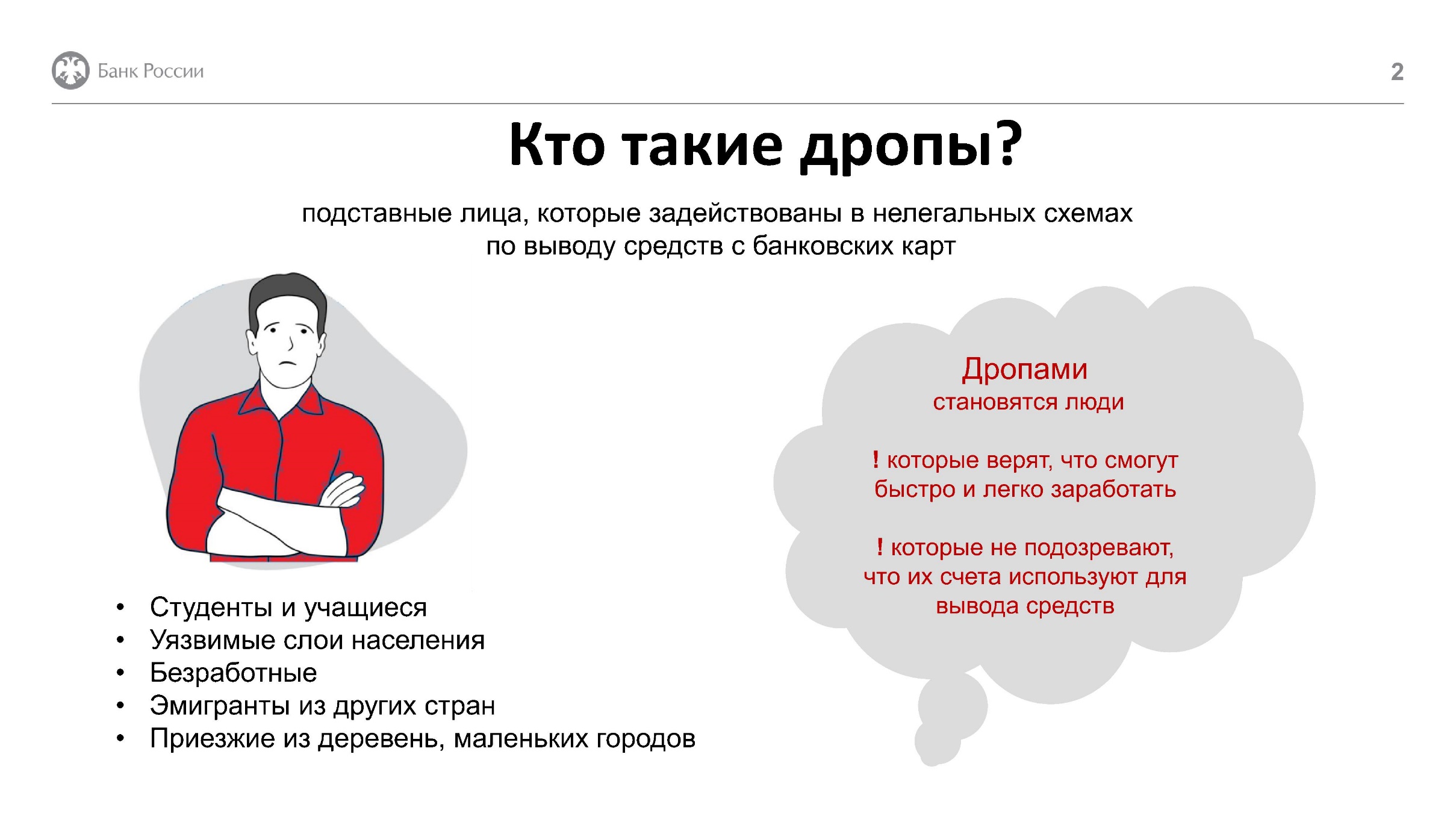 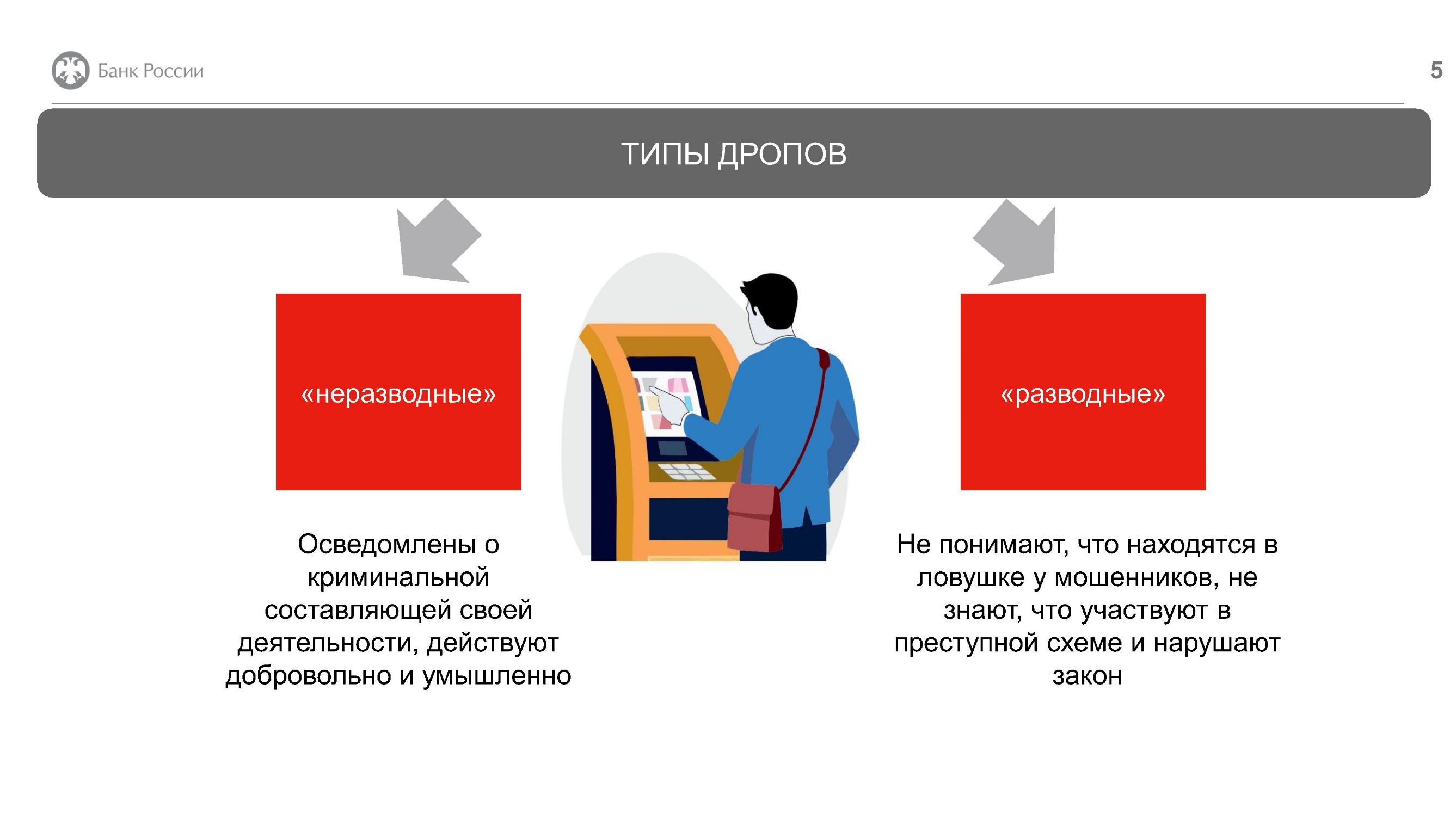 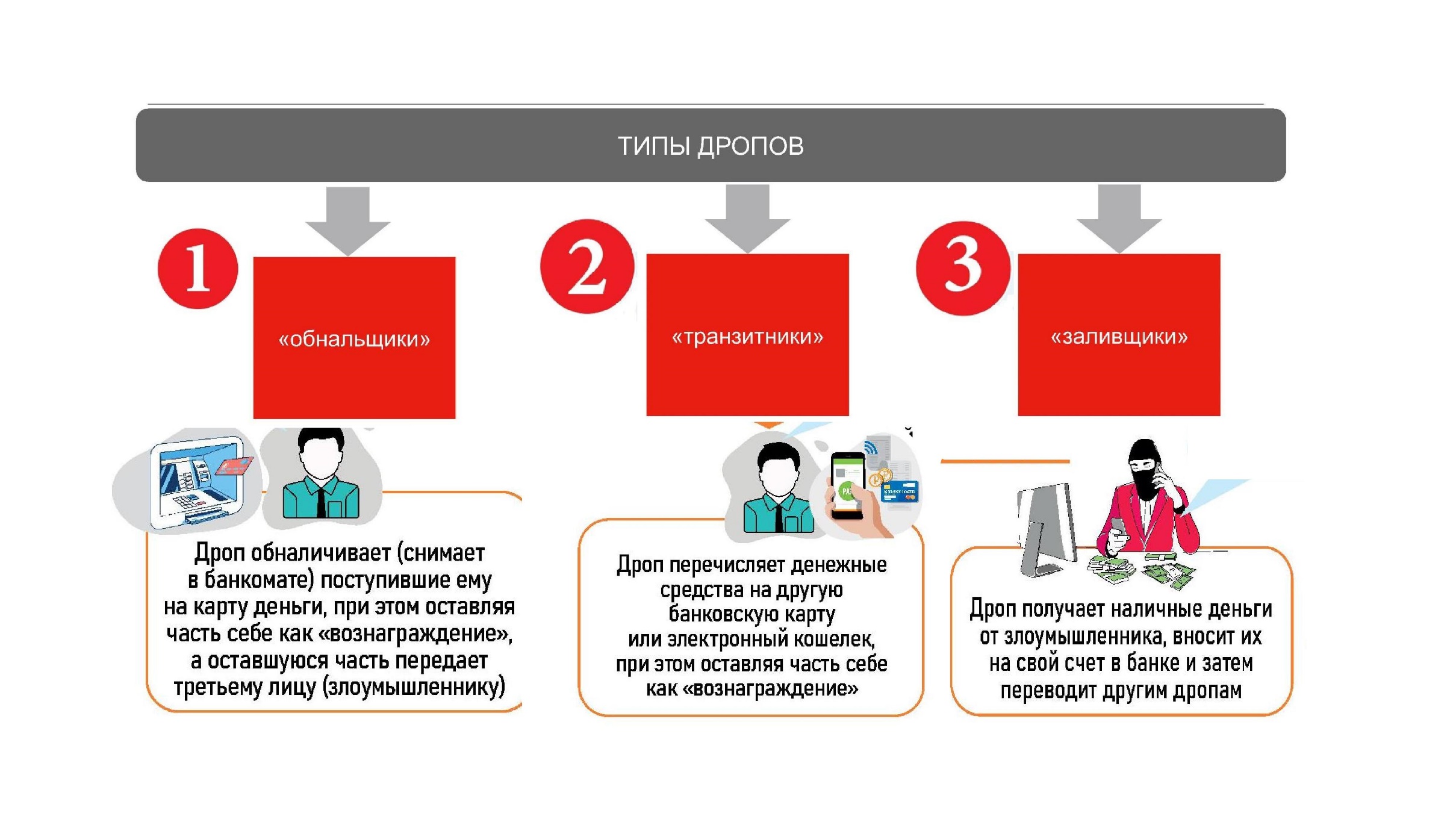 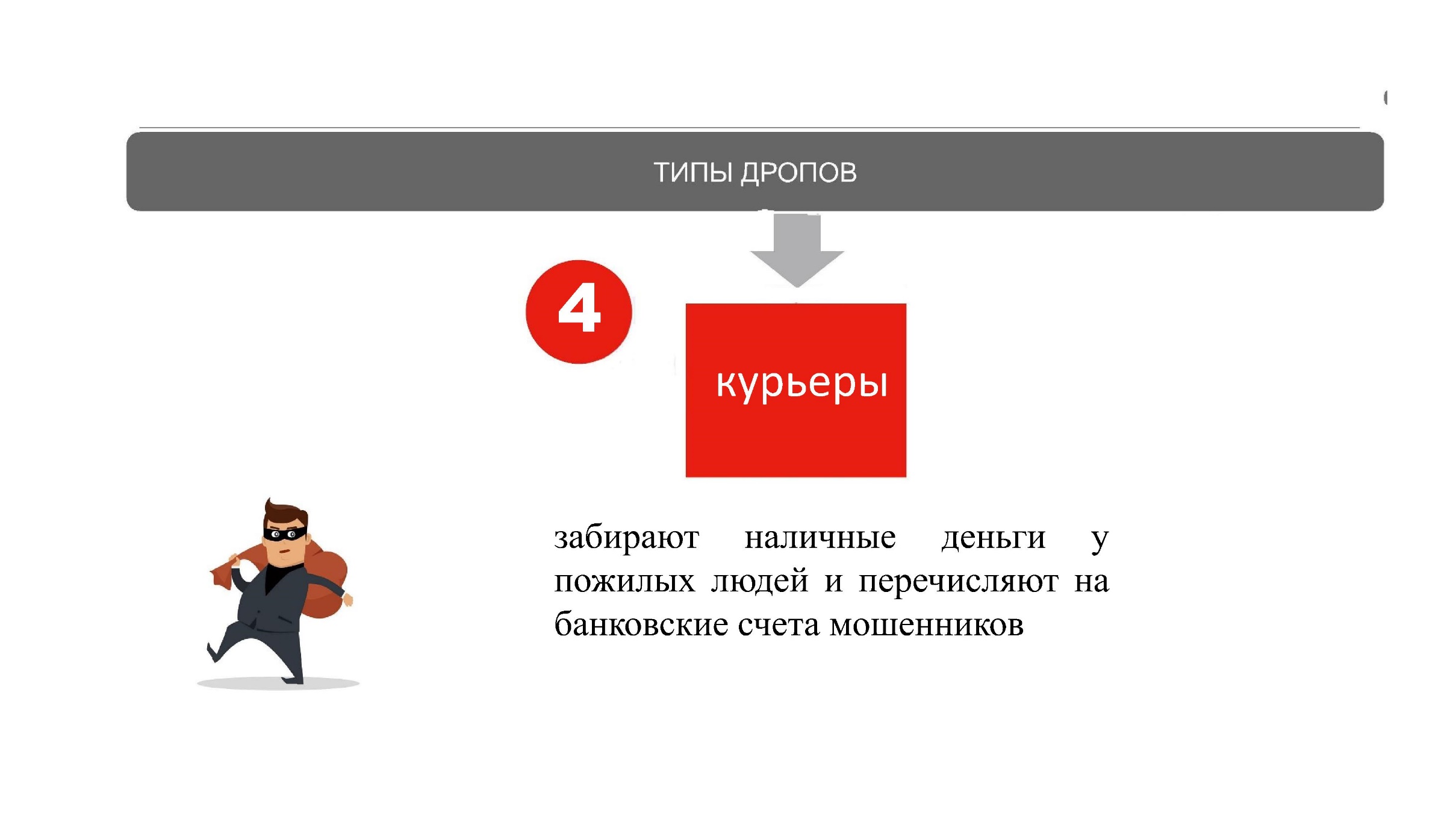 4
курьеры
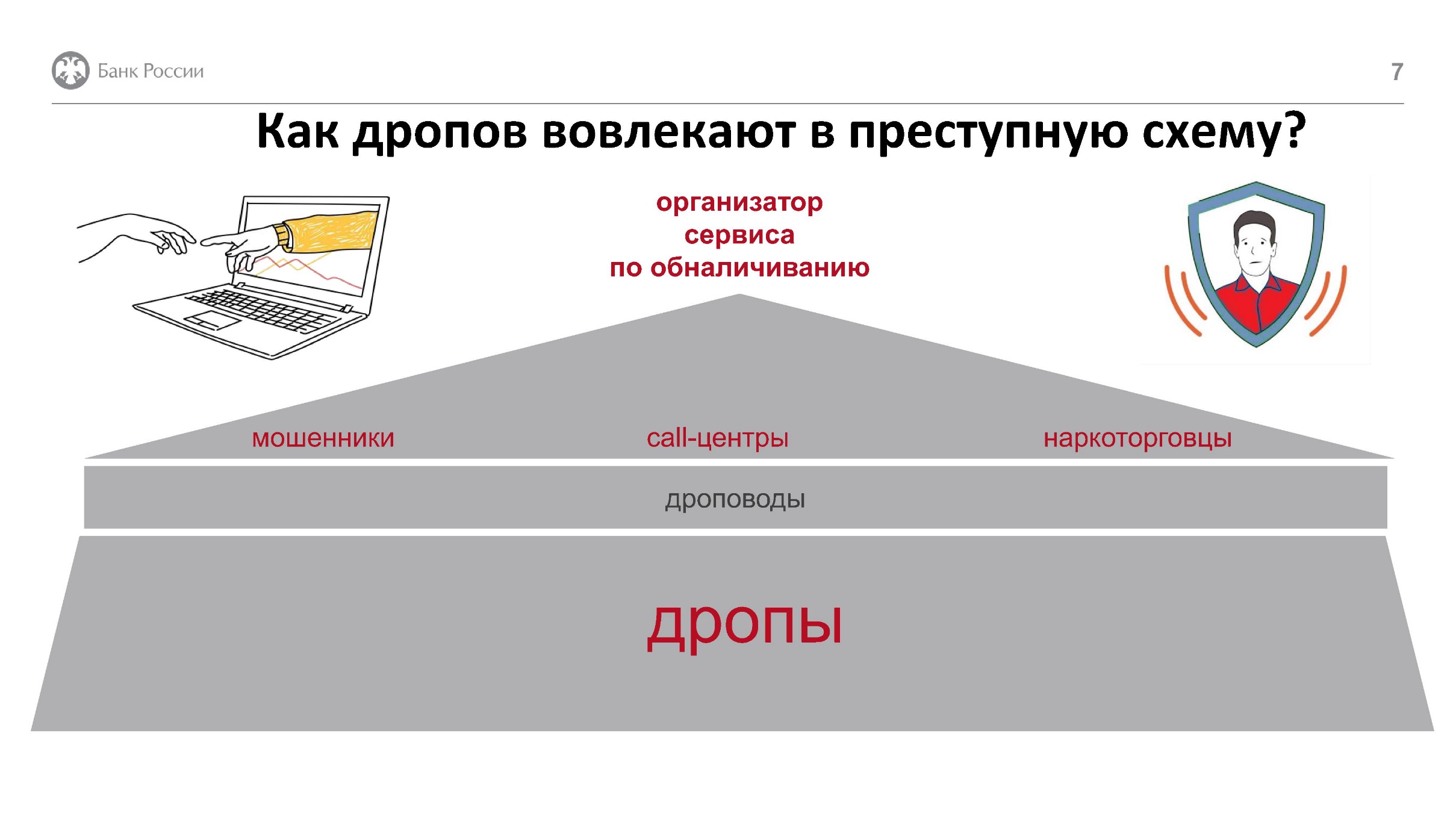 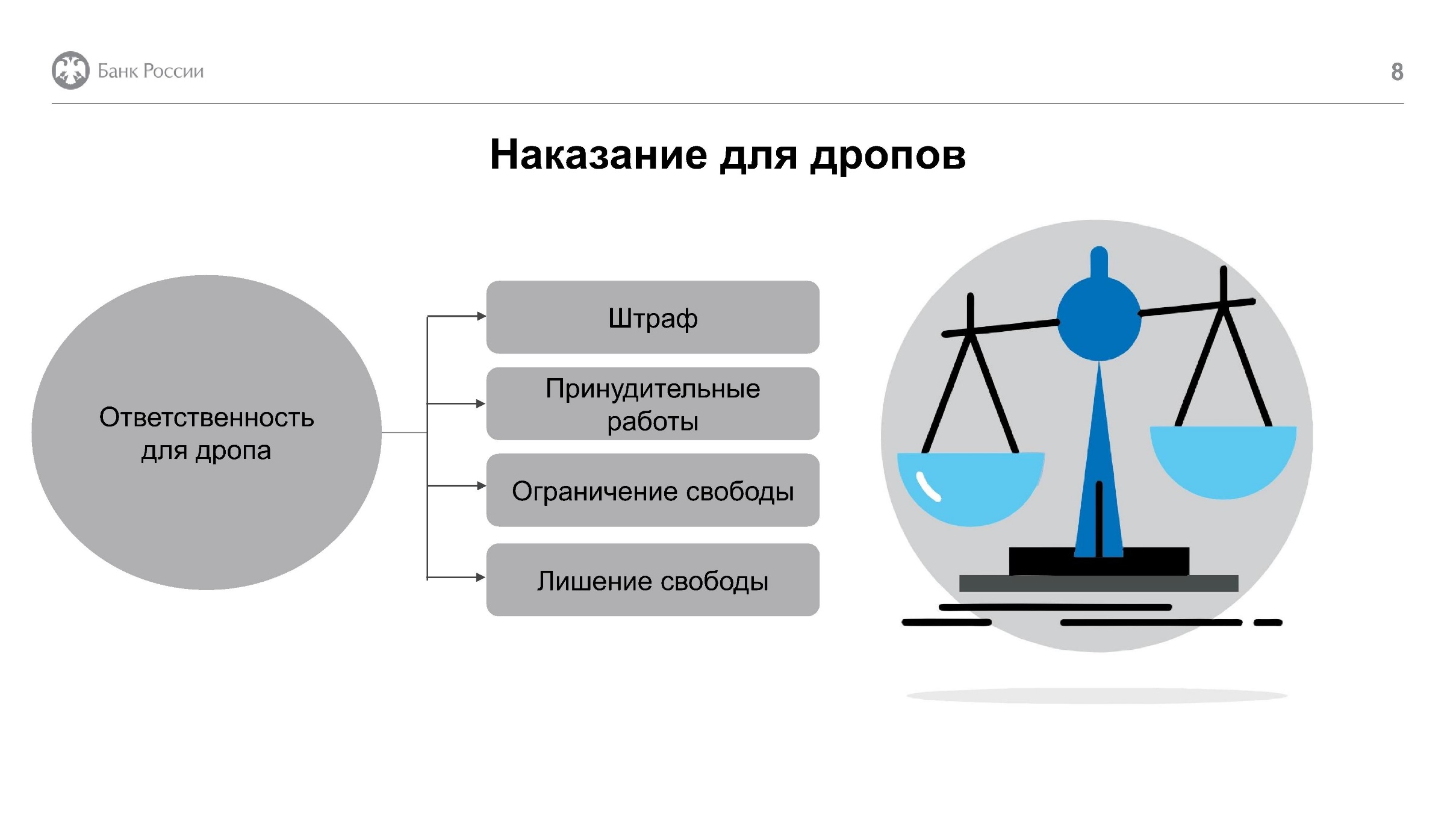 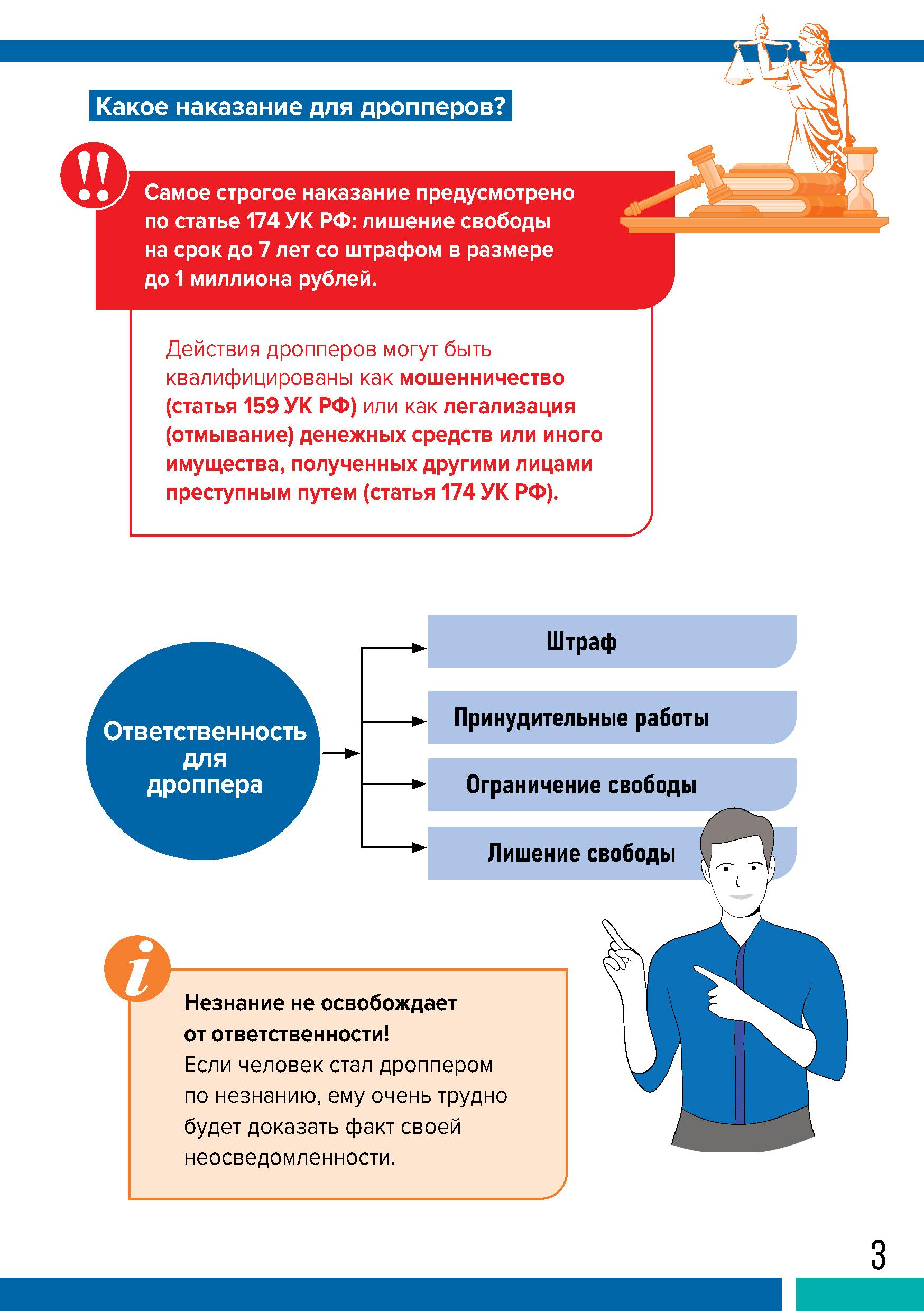 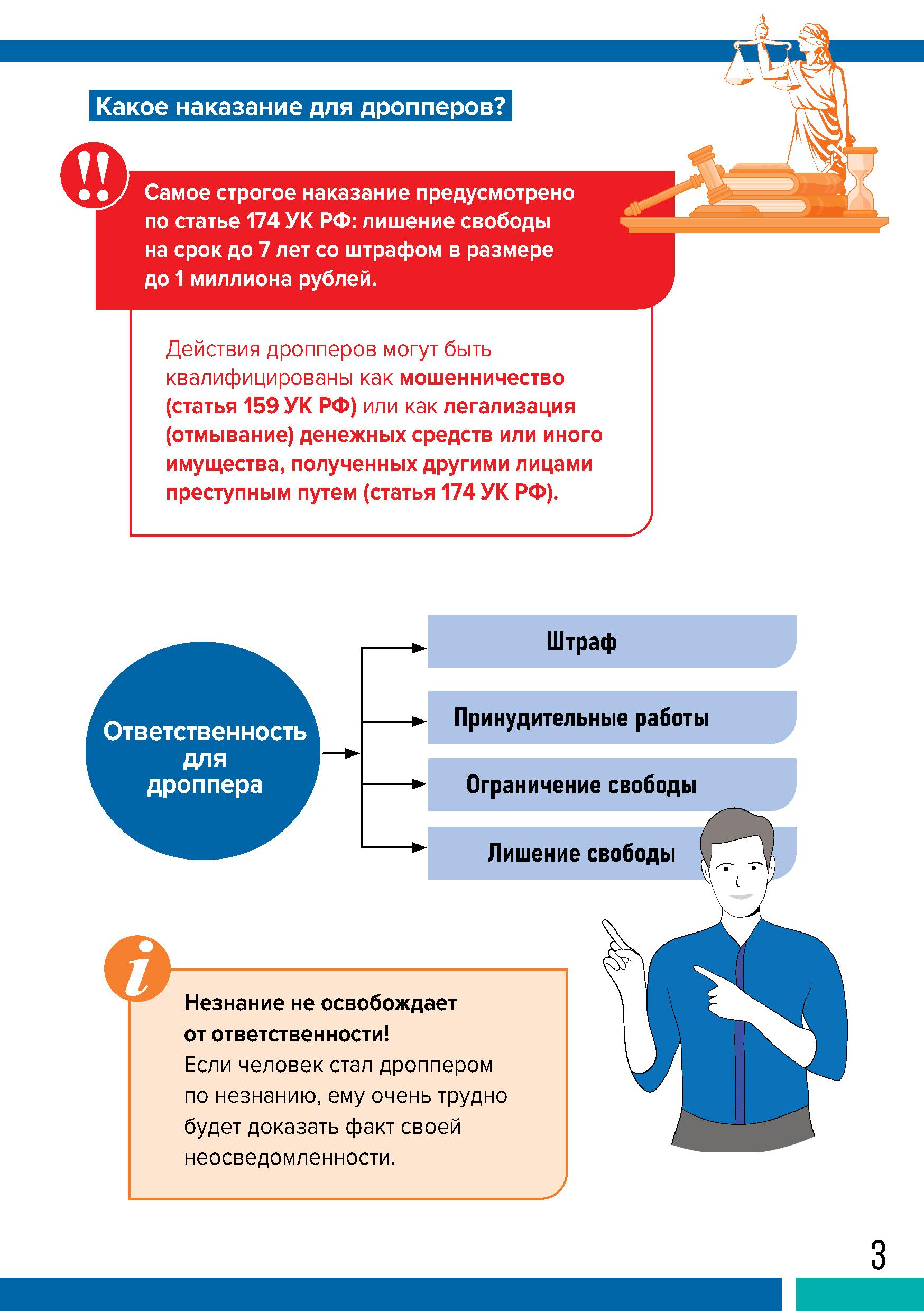 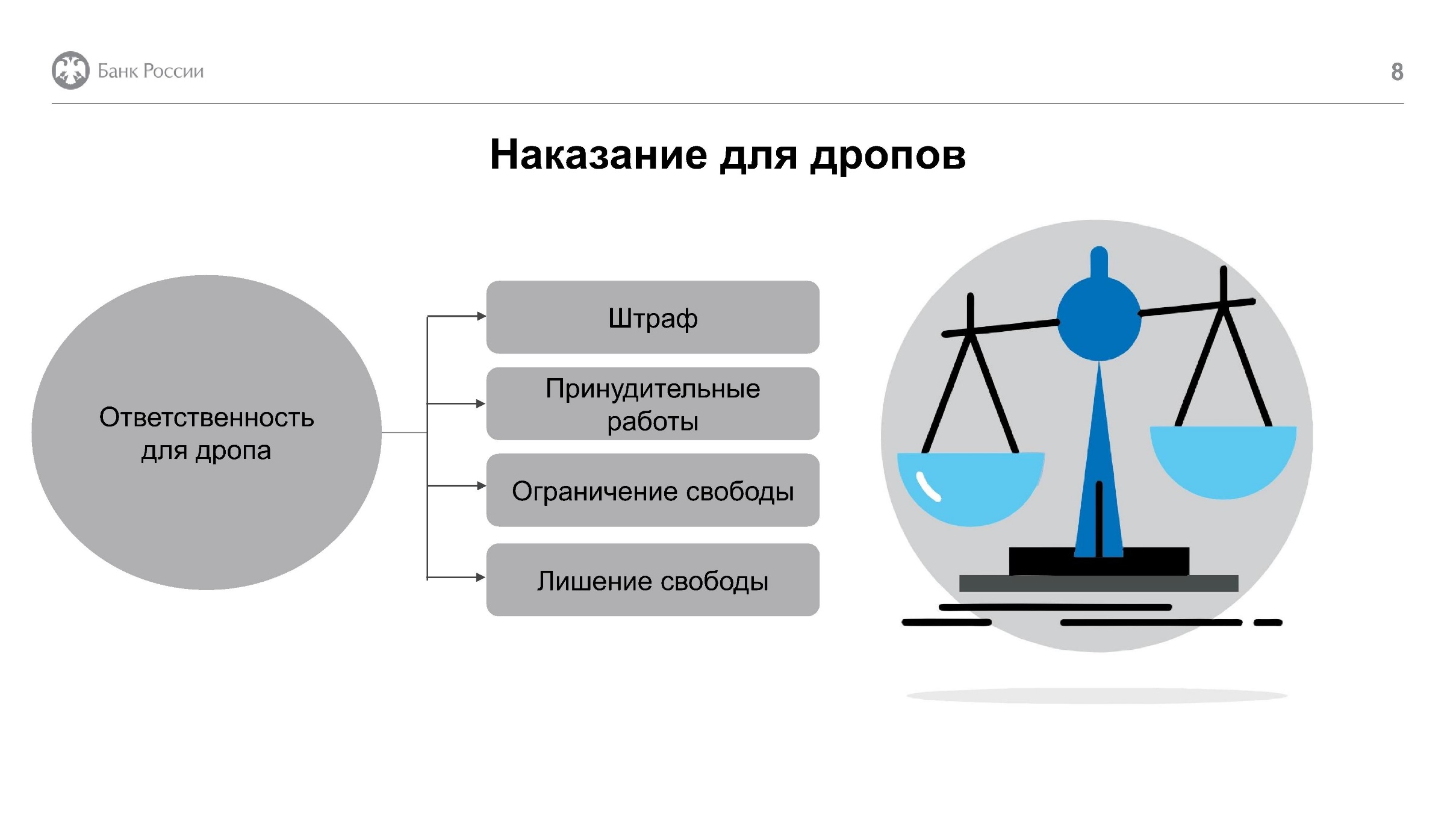 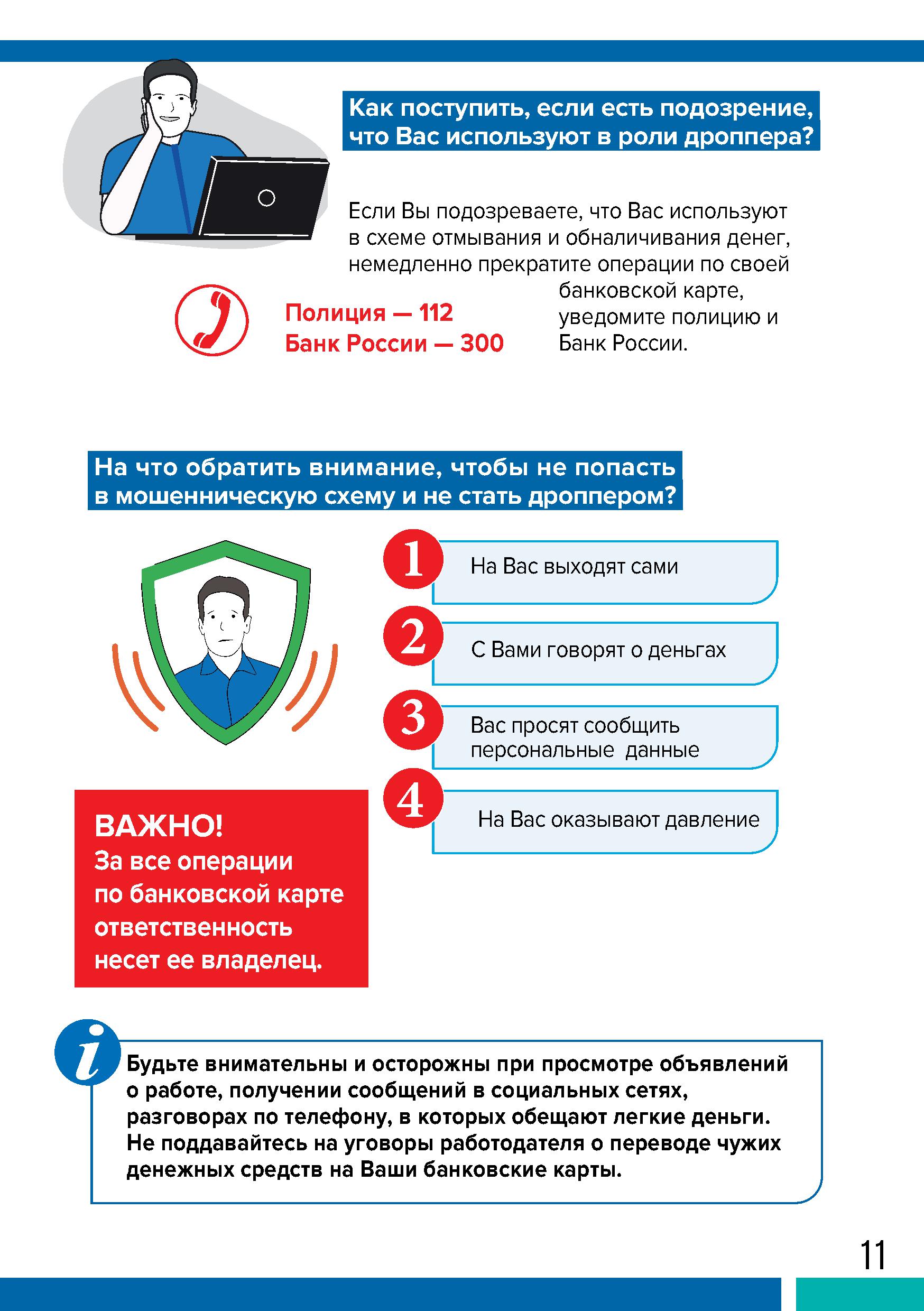 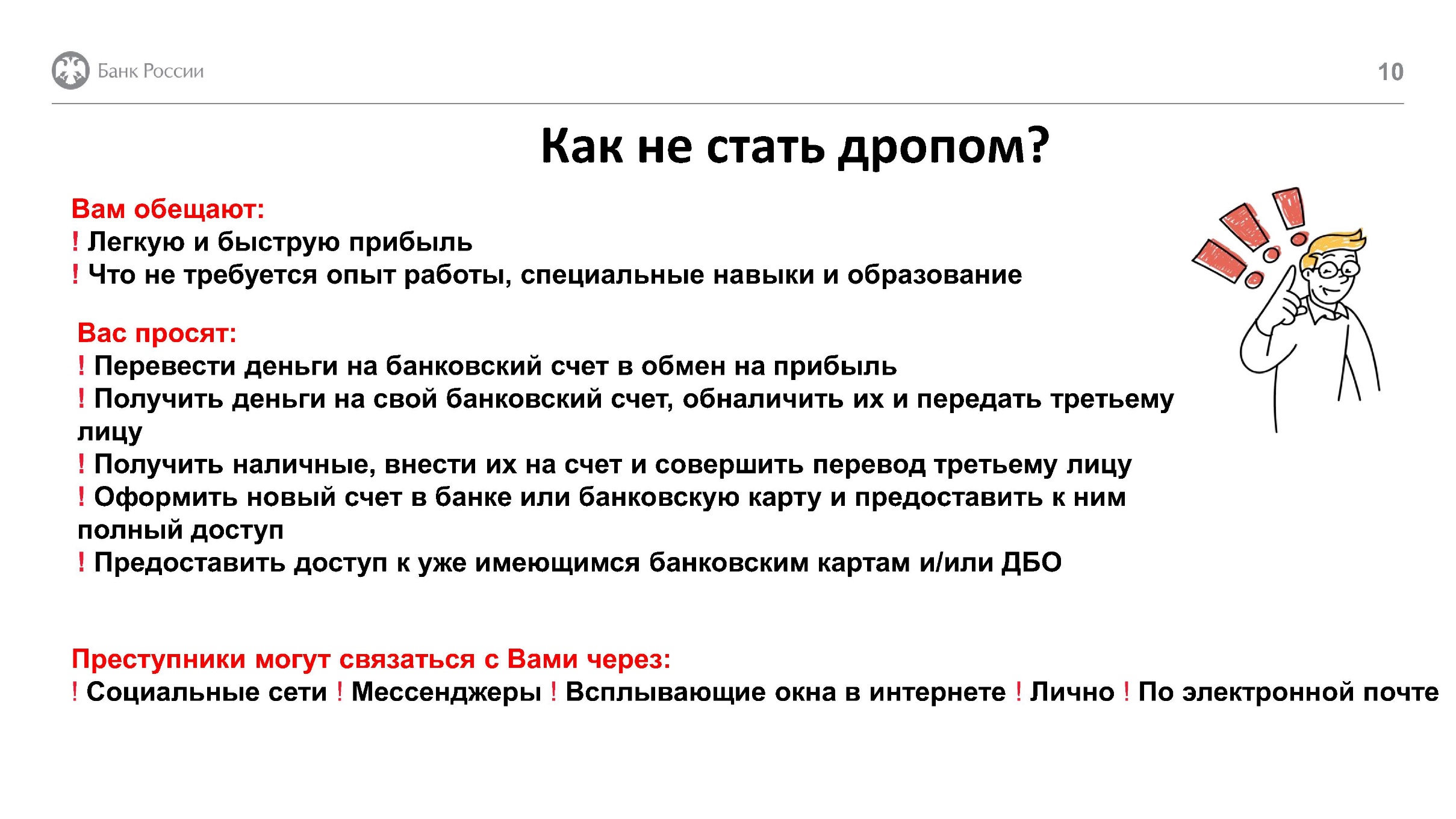 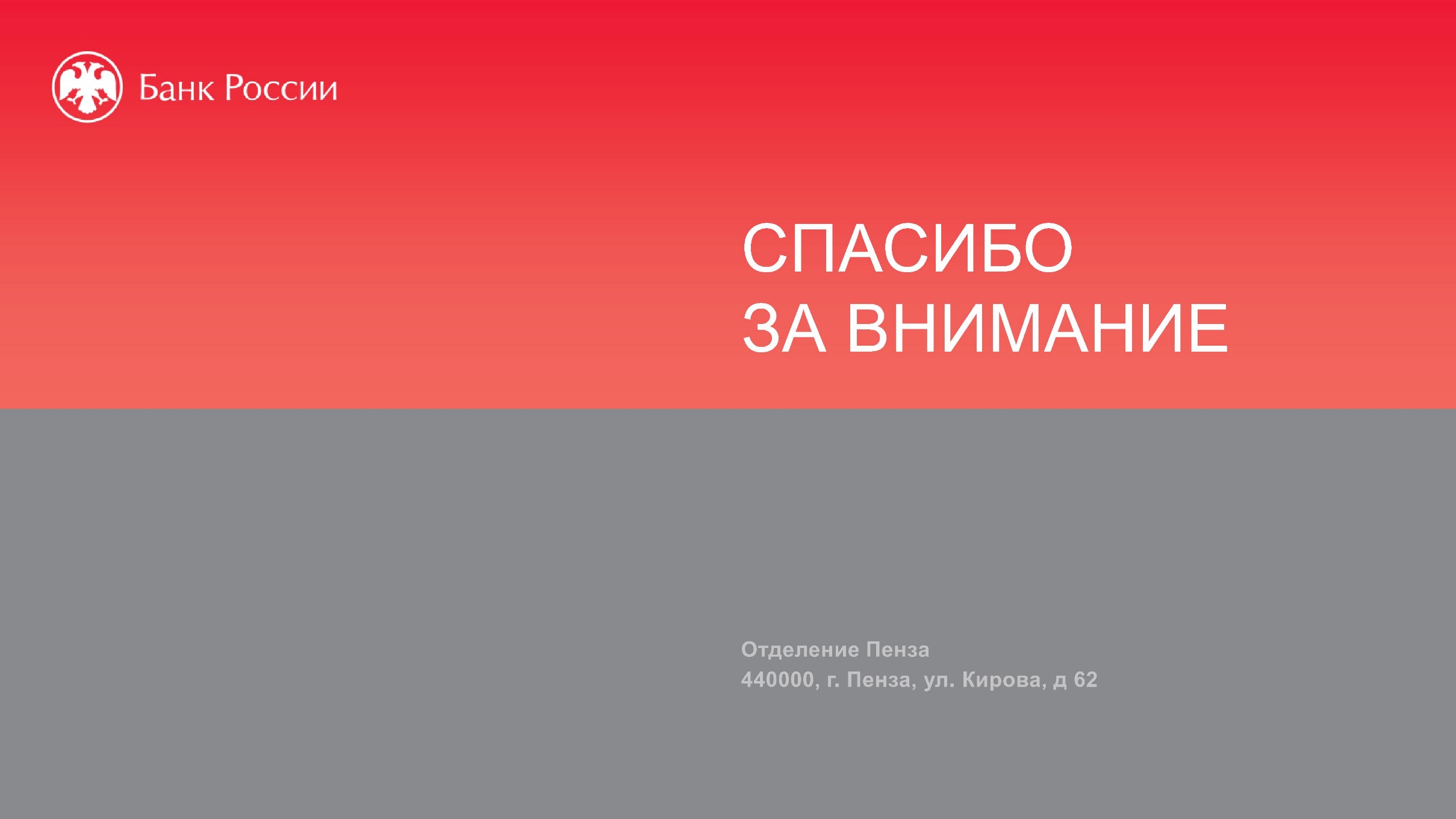